Top Up
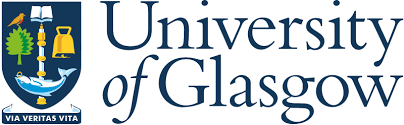 Top Up
Is a preparation for University Programme run by Glasgow University
Every pupil can (and should) take part 
Pupils who are Widening Participation pupils MUST complete Top Up in order to receive reduced entry  
Top Up can be included in your qualifications section in your UCAS form and can also be written about in your personal statements
Generally, Top Up looks good, even if you are not applying to Glasgow or are not a WP pupil.
Glasgow Uni will come and speak with you on the Thu we come back from the Oct week
Top Up will start the following week- a mix of online and in person delivery
Top Up- Adv Higher Pupils
If you attend the Hub/ Lourdes for Adv H and want to/ need to do Top Up for reduced entry requirements at Glasgow University, speak with Mr Clelland ASAP and make sure you register today
If you attend the Hub/ Lourdes for Adv H and don’t need Top Up (not a Widening Participation pupil/ not applying to Glasgow) then you do not have to do Top Up
Registration
There will be TWO parts to the registration
one via Glasgow University’s MyCampus, and then a link will be sent to the pupil’s email address they registered with a few days later.  
It is only on completion of the second form that the pupil will appear in the school folder, and will be able to participate in the Programme. 
If you don’t receive an email by Monday, please email the Top Up Team: topup@glasgow.ac.uk 
Glasgow Uni has made a very helpful guide which I have put on the Uni section of the school website: